112學年度高三技優甄審  甄選入學會議
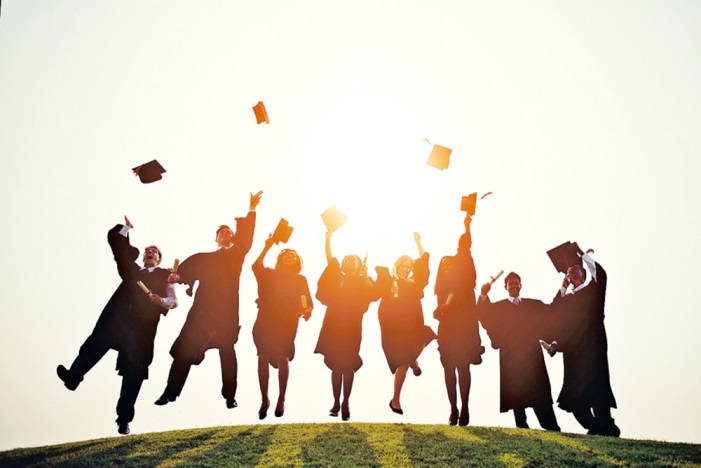 輔導處資料組報告
同學要做的工作
4/12-15共4天，要完成技優資料初審
  （1.技優積分表  2.志願選填模擬表）

4/16.17共兩天，給導師初審。

4/24  來輔導處2樓 依積分排序填寫志願
     (每人5個志願)
高三輔導處重要行事曆 4月
109-111學年度技優甄審狀況
技優甄審-汽車修護
技優甄審-電腦硬體裝修-
技優甄審-儀表電子
技優甄審-電腦軟體應用乙級
技優甄審-印前製程乙級
技優甄審-技藝競賽
技優甄審校內推薦名額今年乙級技優名額
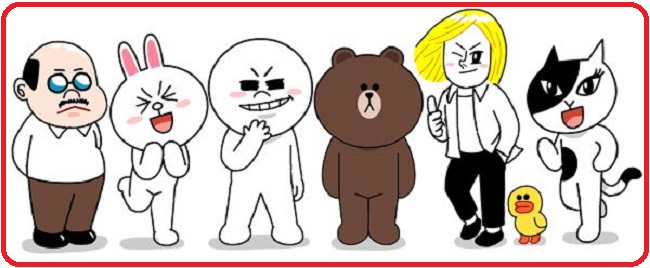 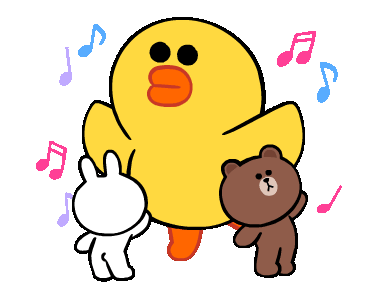 技優甄審-積分表與志願模擬選填表(5個志願)
技優積分表112-2.doc
4月12日(五)第7節課技優學生填寫志願說明會-輔導處二樓
4/12（五）～4/15(一)前學生完成技優積分表+志願選填模擬表，並給家長簽名。
4/16(二）4/17（三）導師完成初審，以班級為單位交給科主任。
4/19(五)中午前科主任完成學生技優積分表與志願選填模擬表複審
技優甄審積分排序與志願序
4/24(三)技優甄審學生依志願填寫志願(每人五志願)-輔導處2樓
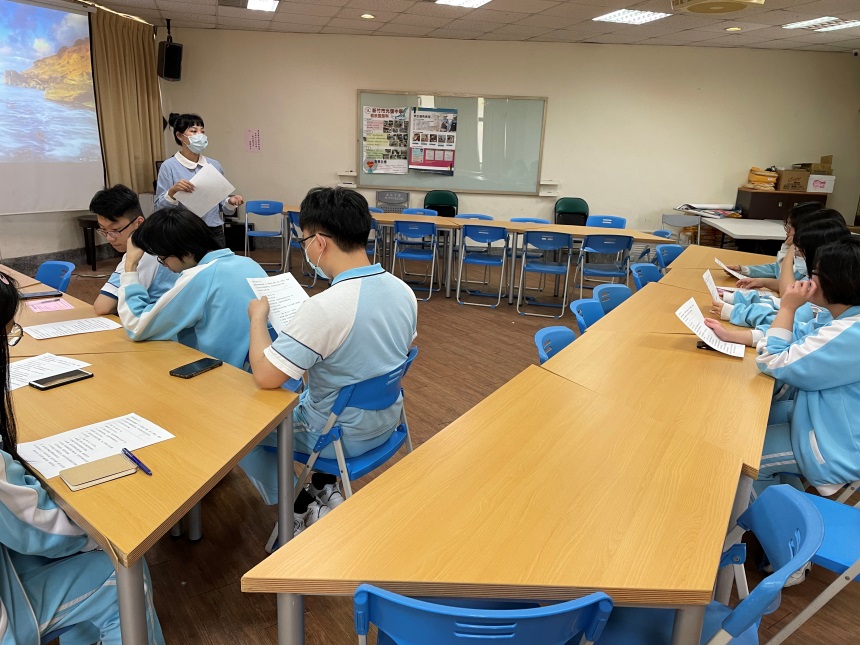 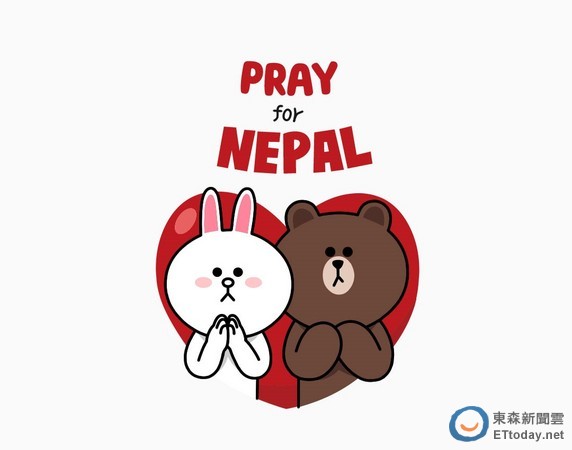